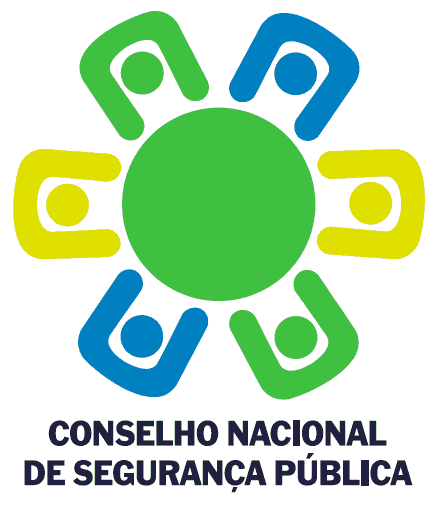 AUDIÊNCIA PÚBLICA: A DESMILITARIZAÇÃO DAS POLÍCIAS MILITARES

PALESTRANTE: Coronel PM Marlon  Jorge Teza
Presidente da FENEME
HISTÓRICO DO TEMA
COMISSÃO AFONSO ARINOS – ANTES DA CF/88

CONSTITUINTE 1988 

TEXTO DA CF DEPOIS DE 05 OUT 88 ATÉ 2012 – DEZENAS DE PECs

1ª CONSEG
POLÍCIA MILITAR – 
POLÍCIA OSTENSIVA E PRESERVAÇÃO DA ORDEM PÚBLICA. – O QUE É ISSO?
POLÍCIA DO “VAREJO”, NÃO PODE PARAR E NÃO PODE SER SELETIVA COMO AS OUTRAS.
FORÇA AUXILIAR NA GRAVE PERTURBAÇÃO - GLO
SER MILITAR
A “condição militar”, internacionalmente reconhecida, em países desenvolvidos ou não, submete o profissional a exigências muito peculiares, que não são impostas, na sua totalidade, a nenhum outro servidor. Dentre essas exigências vale lembrar:
• risco de vida permanente;
• sujeição a preceitos rígidos de disciplina e hierarquia;
• dedicação exclusiva;
• disponibilidade permanente;
• mobilidade geográfica;
• vigor físico;
• restrições de participar de atividades políticas;
• proibição de sindicalizar-se e de participação em greves;
• algumas restrições a direitos sociais;
• vínculo com a profissão mesmo na inatividade;
• sujeição a regulamentos disciplinares e códigos penais militares.
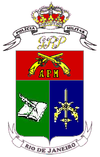 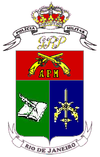 ALGUMAS FALÁCIAS DE CUNHO IDEOLÓGICO OU REVANCHISTA RESULTANTE DO PERÍODO DO GOVERNO MILITAR, SEM BASE HISTÓRICA NACIONAL E INTERNACIONAL
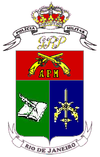 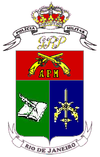 QUE AS PPMM SÃO FRUTO DA DITADURA MILITAR.
SÃO MAIS QUE SESQUICENTENÁRIAS E FORAM POR MUITO TEMPO A ÚNICA INSTITUIÇÃO POLICIAL BRASILEIRA;

FOI SIM REORGANIZADA EM 1969; DEC-LEI 667 – DEC FED 88.777 (R-200)

FOI USADA NO PERÍODO DE EXCESSÃO COMO MÃO DE OBRA DO REGIME, OBEDECIAM QUEM MANDAVA – APONTEM UM NOME DE TORTURADOR PM CONHECIDO NACIONALMENTE;

FLEURY ERA PM? foi um policial que atuou como delegado do DOPSde São Paulo, durante a ditadura militar no Brasil. Ficou notoriamente conhecido por sua pertinácia ao perseguir os opositores do regime - Ditadura Militar de 1964. Sofreu diversas acusações formais pelo Ministério Público pela contumácia na prática de tortura e homicídios contra os opositores do Golpe Militar orquestrado pelos militares em 1964.[1]

Vários depoimentos, testemunhas e relatos de presos políticos, apontam que ele usava sistematicamente a tortura[2] durante os interrogatórios que comandava na época do regime militar brasileiro. Segundo se comenta, alguns dos militantes que eram capturados pelo delegado Fleury não resistiram a essas torturas e acabaram morrendo, como no caso de Eduardo Collen Leite (guerrilheiro de renome), que foi torturado por cerca de quatro meses.[3]

O delegado Sérgio Fleury foi o principal responsável pela tentativa de captura e morte de Carlos Marighella - ícone da esquerda revolucionária, que resistiu à prisão,[4] foi apontado como participante da Chacina da Lapa e de uma série de casos envolvendo combate e morte de opositores do regime.[5]
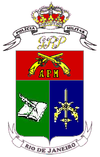 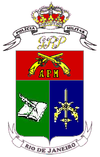 QUE POLÍCIA MILITAR SÓ EXISTE NO BRASIL.
NO MUNDO EXISTEM BASICAMENTE DOIS TIPOS:

ANGLO-SAXÃO (INVESTIDURA CIVIL – MILITARIZADA);

GENDARME OU LATINO (INVESTIDURA MILITAR).
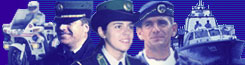 GNR -  PORTUGAL
MILITAR
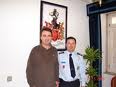 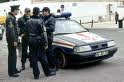 PSP  - PORTUGAL
CIVIL
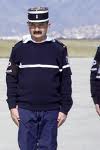 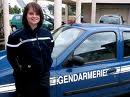 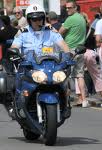 GENDARMERIE – FRANÇA
MILITAR
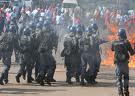 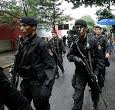 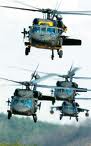 POLÍCIA NACIONAL – FRANÇA
CIVIL
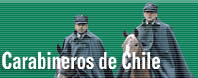 MILITAR
ESPANHA:
GUARDA CIVIL –MILITAR

CORPO NACIONALDE POLÍCIA: CIVIL
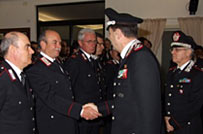 CARABINIERI – ITÁLIA
CIVIL
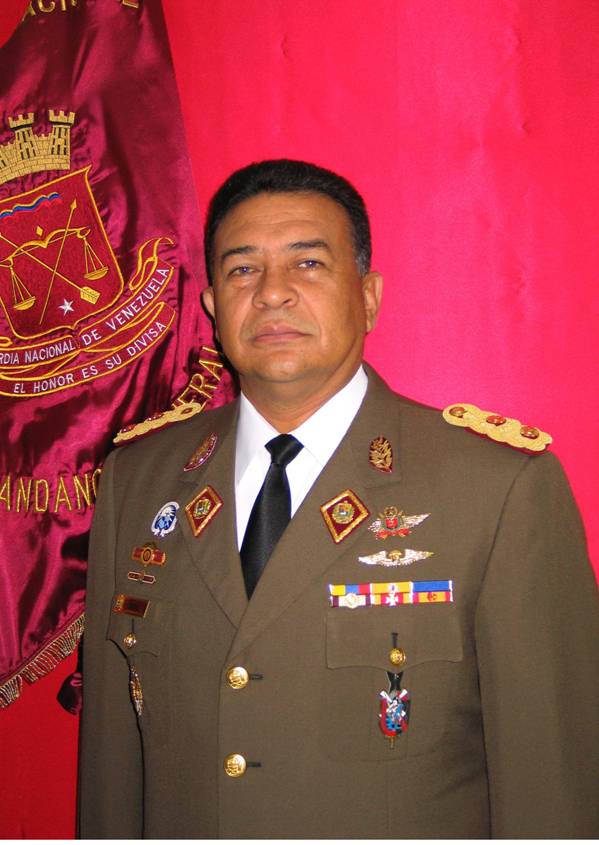 VENEZUELA  - CIVIL
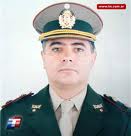 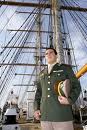 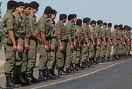 GENDARME ARGENTINO - MILITAR
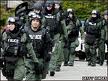 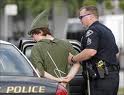 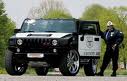 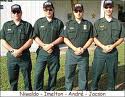 ESTADOS UNIDOS DA AMÉRICA - CIVIL
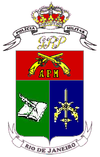 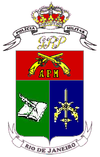 QUE A FORMAÇÃO DO PM É MILITAR E DEFICITÁRIA PARA A ATIVIDADE POLÍCIAL.
CURRÍCULO-SC SD: 1440 H/A – 8 MESES- CURSO SUP.

SGT + 1188 – 8 MESES 

OF + 2790 – 2 ANOS CURSO DIREITO.

CURSO SUPERIOR OU MÉDIO

CARGA HORÁRIA MAIOR QUE AS OUTRAS INSTITUIÇÕES POLICIAIS;

DIREITO HUMANOS, FILOSOFIA DE POLÍCIA COMUNITÁRIA E MEDIAÇÃO DE CONFLITOS COMO PRINCÍPIO.
ALGUMAS PERGUNTAS:

QUANTOS MESES PARA SER DELEGADO DE POLÍCIA?

QUANTOS MESES PARA SER AGENTE DE  POLÍCIA?

QUANTOS MESES PARA SER PROMOTOR?

QUANTOS MESES PARA SER JUIZ?
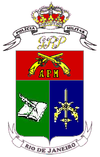 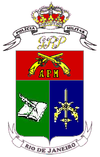 QUE AS PPMM NÃO RESPEITAM OS DIREITOS HUMANOS.
TODOS OS CURSOS DE FORMAÇÃO E APERFEIÇOAMENTE INCLUEM A MATÉRIA DIREITOS HUMANOS;

TODOS OS CASOS DE VIOLAÇÃO SÃO APURADOS E AINDA HÁ A POLÍCIA CIVIL, O MINISTÉRIO PÚBLICO E O PODER JUDICIÁRIO PARA RESPONSABILIZAR;

OS ATENDIMENTOS POLÍCIAIS DIÁRIOS SÃO MILHARES – MAIORIA ATENDIMENTOS SOCIAIS;
ALGUMAS PERGUNTAS:

QUEM APURA, DENUNCIA E JULGA QUANDO UM PROMOTOR VIOLA OS DIREITOS HUMANOS?

QUEM APURA, DENUNCIA E JULGA QUANDO UM JUIZ VIOLA OS DIREITOS HUMANOS?
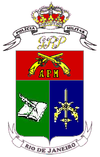 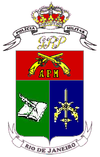 QUE AS PPMM TEM REGULAMENTO DISCIPLINAR MUITO FORTE E OBSOLETO.
MUITOS REGULAMENTOS JÁ FORAM REVISADOS -  SEM PENAS  ADMINISTRATIVAS DE RESTRIÇÃO DE LIBERDADE;

TODAS AS FORÇA POLICIAIS CIVIS, MILITARES OU MILITARIZADAS POSSUEM REGULAMENTOS DISPLINANARES FORTES;

EXEMPLOS: PORTUGAL, FRANÇA, ARGENTINA, ESTADOS UNIDOS, ETC.
 

REGIME DISCIPLINAR, HIERARQUIA E DISCIPLINA EXISTE EM TODA A ASMINISTRÃÇÃO PÚBLICA, E ATÉ NO ÓRGÃOS COM INDEPENDÊNCIA FUNCIONAL NA CONSTITUIÇÃO (MP E JUIZ)
TEM REGULAMENTO MUITO FORTE
CONCORDAMOS QUE OS ATUAIS REGULAMENTOS DEVEM SER REAVALIADOS SEM PENAS  ADMINISTRATIVAS DE RESTRIÇÃO DE LIBERDADE;
TODAS AS FORÇA POLICIAIS CIVIS, MILITARES OU MILITARIZADAS POSSUEM REGULAMENTOS DISPLINANARES FORTES;
EXEMPLOS: PORTUGAL, FRANÇA, ARGENTINA, ESTADOS UNIDOS, ETC.
PSP – PENAS DISCIPLINARES: Penas disciplinares 
 1 - As penas aplicáveis aos funcionários e agentes com funções policiais que cometerem 
infracções disciplinares são: 
a) Repreensão verbal; 
b) Repreensão escrita; 
c) Multa até 30 dias; 
d) Suspensão de 20 a 120 dias; 
e) Suspensão de 121 a 240 dias; 
f) Aposentação compulsiva; 
g) Demissão.
REGULAMENTO DA PSP
Dever de aprumo 
 1 - O dever de aprumo consiste em assumir, no serviço e fora dele, princípios, normas, atitudes e comportamentos que exprimam, reflictam e reforcem a dignidade da função policial e o prestígio da  corporação. 
 2 - No cumprimento do dever de aprumo deverão os funcionários e agentes da PSP: 
a) Cuidar da sua boa apresentação pessoal e apresentar-se devidamente uniformizados e equipados, sempre que necessário; 
b) Manter em formatura uma atitude firme e correcta; 
c) Tratar da limpeza e conservação dos artigos de fardamento, armamento, equipamento ou qualquer outro material que lhes tenha sido distribuído ou esteja a seu cargo; 
d) Não actuar, quando uniformizados em quaisquer espectáculos públicos sem autorização superior, nem assistir a eles, sempre que isso possa afectar a sua dignidade pessoal ou funcional; 
e) Não criar situações de dependência incompatíveis com a liberdade, imparcialidade, isenção e objectividade do desempenho do cargo, nomeadamente através da contracção de dívidas ou da assunção de compromissos que não possam normalmente satisfazer; 
f) Não praticar, no serviço ou fora dele, acções contrárias à ética, à deontologia funcional, ao brio ou ao decoro da corporação; 
g) Evitar actos ou comportamentos que possam prejudicar o vigor e a aptidão física ou intelectual, nomeadamente o consumo excessivo de bebidas alcoólicas, bem como o consumo de quaisquer outras substâncias nocivas à saúde; 
h) Cultivar a boa convivência, a solidariedade e a  camaradagem entre os funcionários e agentes da corporação; 
i) Não frequentar em serviço casas de jogo ou estabelecimentos congéneres nem ingerir bebidas alcoólicas; 
j) Não conviver, acompanhar ou travar relações de familiaridade com indivíduos que, pelos seus antecedentes policiais ou criminais, estejam sujeitos a vigilância policial; 
k) Não alterar o plano de uniforme e não usar distintivos que não pertençam à sua graduação nem insígnias ou condecorações não superiormente autorizadas; 
l) Não utilizar a sua condição de agente policial para quaisquer fins publicitários; 
m) Não praticar em serviço qualquer acção ou omissão que possa constituir ilícito criminal, contravencional ou contra-ordenacional.
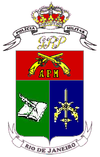 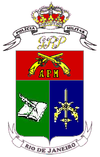 QUE OS GRUPOS DE EXTERMÍNIO SÃO DA POLÍCIA MILITAR.
AS MILÍCIAS NO RIO DE JANEIRO SÃO FORMADAS POR PM, PC, BM e GM.
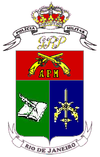 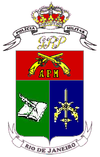 CONFUSÃO ENTRE IDEOLOGIA MILITAR E REGIME JURÍDICO MILITAR
O MILITAR DAS FORÇAS ARMADAS TEM IDEOLOGIA MILITAR;



O MILITAR DE POLÍCIA TEM REGIME JURÍDICO MILITAR.
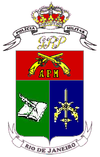 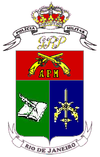 TENDÊNCIA ATUAL DAS POLÍCIAS MILITARES E MILITARIZADAS
Princípios de Peel;
 
DESEMBARGADOR Álvaro Lazzarini
"reafirmo que o aumento do nível de eficiência policial exige que não se despreze a disciplina e a hierarquia militares, instrumentos úteis na condução e execução dos atos de polícia" 
Miguel Reale Júnior 
"A hierarquia e disciplina próprias das instituições militarizadas devem ser mantidas, pois essenciais ao controle de uma força posta nas ruas
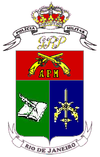 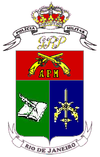 RAZÕES E CARACTERÍSTICAS DA INVESTIDURA MILITAR PARA AATIVIDADE DE POLÍCIA
Estruturais: permitindo as subdivisões necessárias à organização de grandes efetivos armados, hierarquizadas de forma a propiciar estabilidade interna e eficiência nas ações policiais; 

Morais: traduzidas numa disciplina rígida, onde impere o senso do exato cumprimento do dever, expresso em lei; 

Estéticas: destacando-se o uso do uniforme e a correção nos gestos e atitudes e todo cerimonial militar; 

Funcionais: com o uso da ordem unida e outras técnicas militares indispensáveis ao emprego do grupo em situações críticas, além do manuseio de armas e equipamentos."
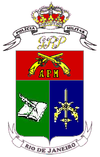 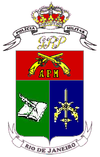 ATUAÇÃO POLICIAL NO MUNDO - RECENTE
INGLATERRA:
CASO JEAN CHARLES DE MENESES

AUSTRÁLIA:
CASO ROBERTO  LAUDISIO CURTI 

AMBAS POLÍCIAS DE INVESTIDURA CIVIL
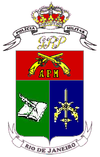 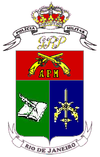 ALGUMAS  VERDADES
REPRESSÃO EXCESSIVA DA PM – EXIGÊNCIA DA MÍDIA, POLÍTICOS E SOCIDADE QUE DESEJAM RESULTADOS IMEDIATOS – SE NÃO PRENDER NÃO VALEU;

A POLÍCIA MILITAR DEMOCRATIZOU E MUDOU, MAS CARREGA O PESO DO GOVERNO MILITAR;

NOME INSTITUICIONAL: POLÍCIA MILITAR;

IMPUNIDADE E A CORRUPÇÃO EM TODOS OS NÍVEIS DA SOCIEDADE;

REMUNERAÇÃO E CONDIÇÕES DE TRABALHO INDIGNOS;

PRECÁRIO ORÇAMENTO PARA SEGURANÇA PÚBLICA;

AS POLÍCIAS NO BRASIL NÃO TÊM O CICLO COMPLETO DA AÇÃO POLICIAL.
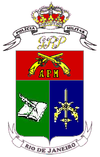 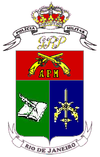 O GRANDE PROBLEMA ATUAL NÃO É TERMOS DUAS POLÍCIAS E SIM TERMOS POLICIAS PELA METADE, SUPERPOSTAS E CONCORRENTES
COGITAÇÃO
EXECUÇÃO
CONSUMAÇÃO
ITER CRIMINIS
INFRATORES DA LEI
PREPARAÇÃO
EXAURIMENTO
PC/PF
PM/PRF
TRABALHO PELA METADE SOFRE SOLUÇÃO DE CONTINUIDADE
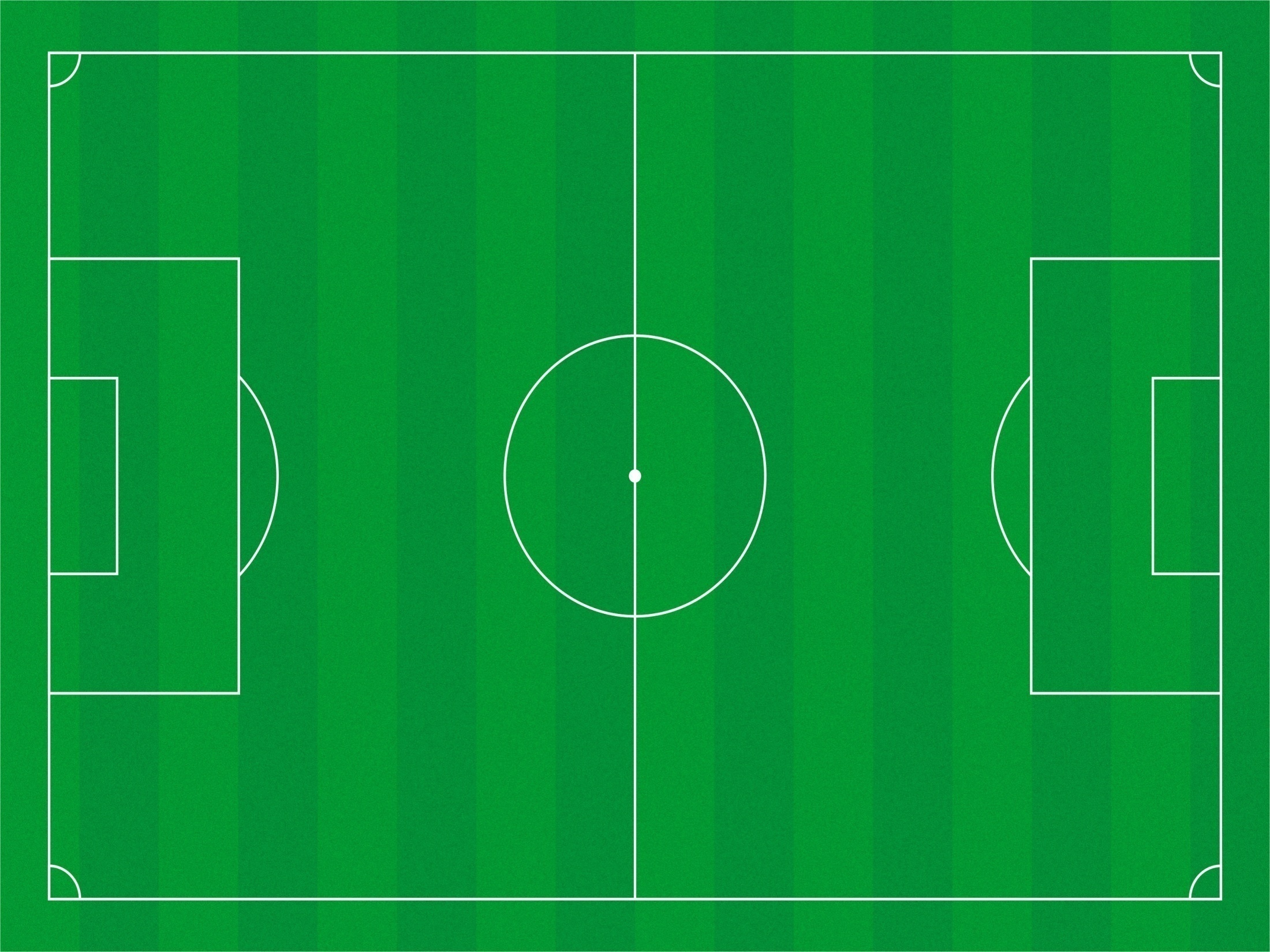 CRIME
CRIME
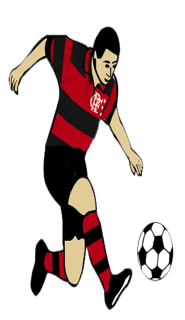 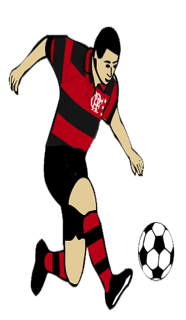 PM/PRF
PC/PF
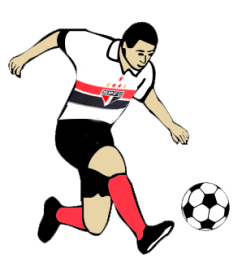 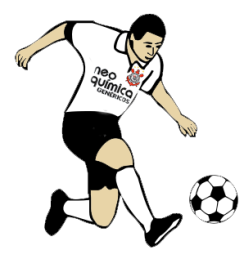 PM/PRF
CRIME
CRIME
PC/PF
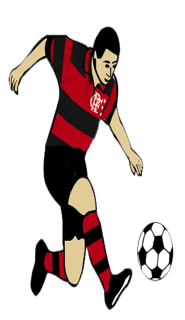 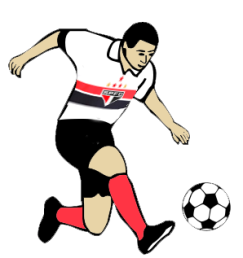 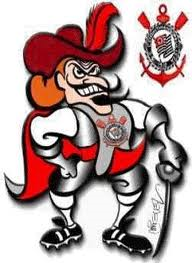 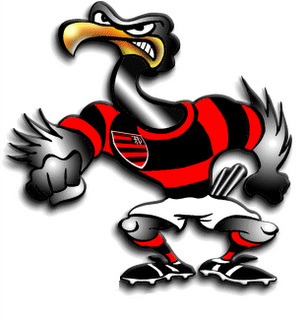 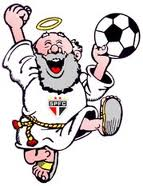 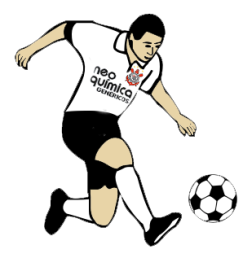 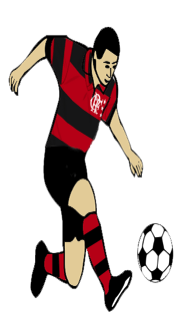 PM/PRF
PC/PF
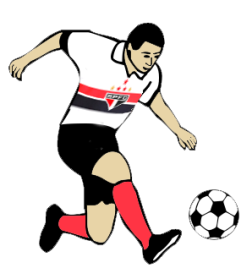 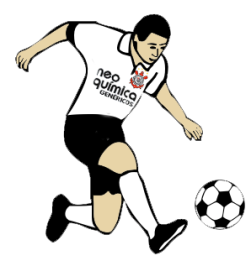 CRIME
CRIME
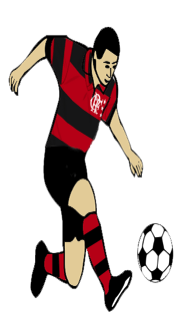 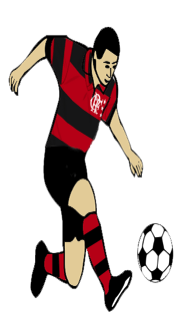 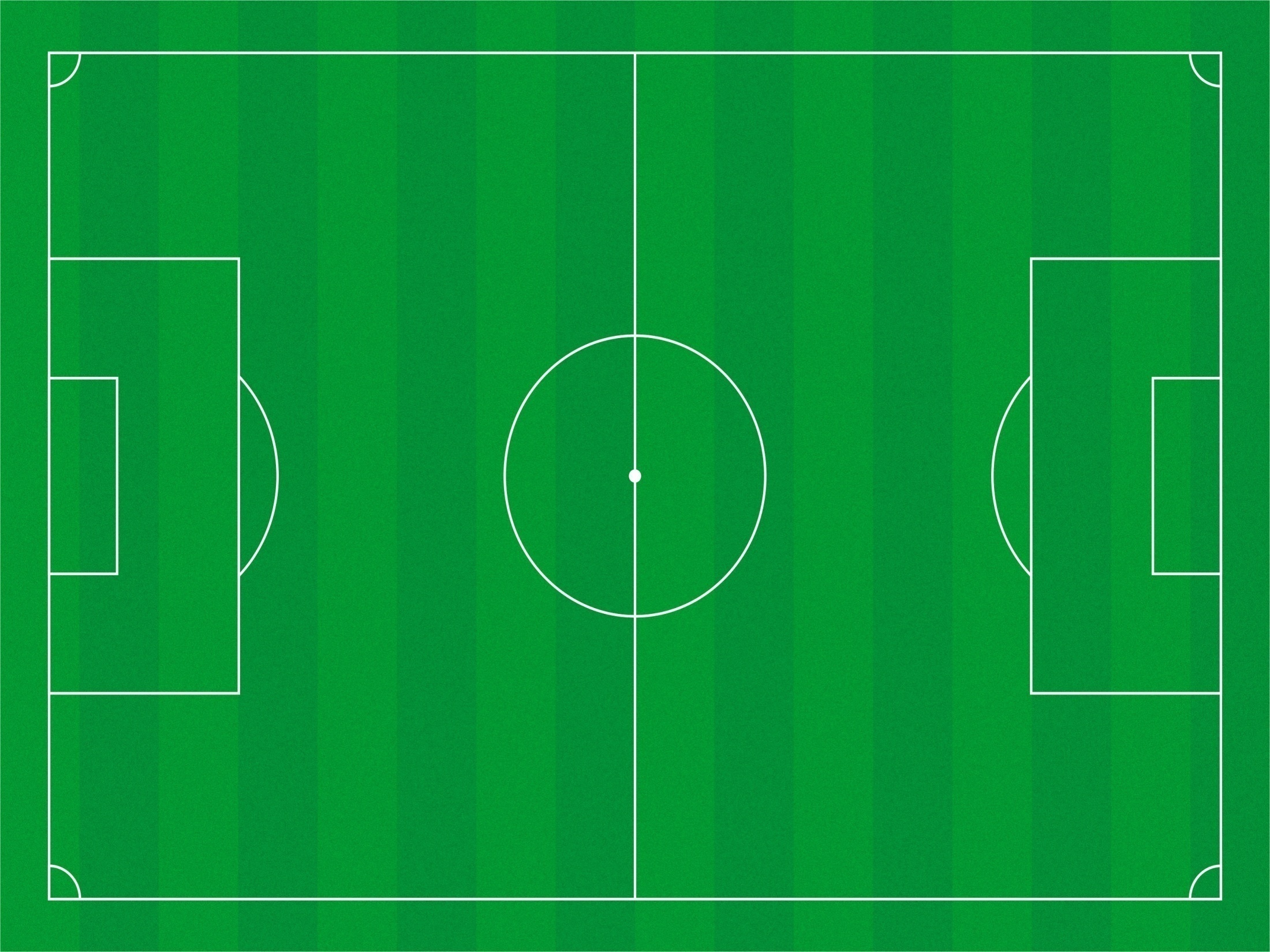 CRIME
CRIME
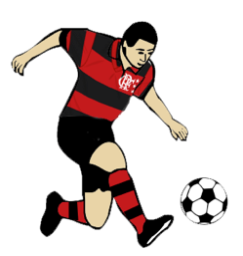 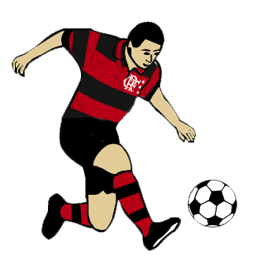 PM/PRF
PC/PF
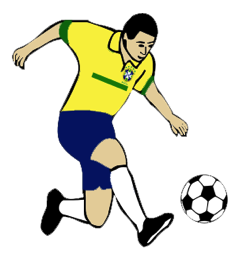 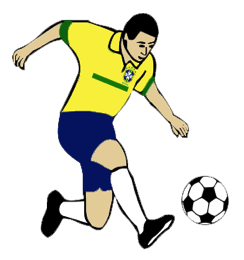 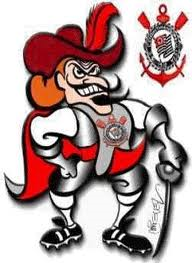 PM/PRF
CRIME
PC/PF
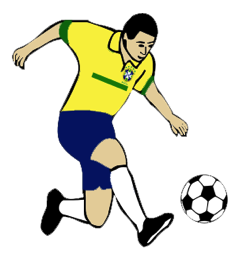 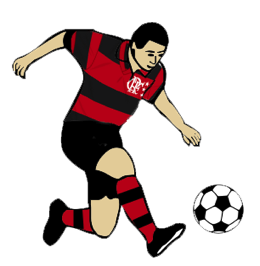 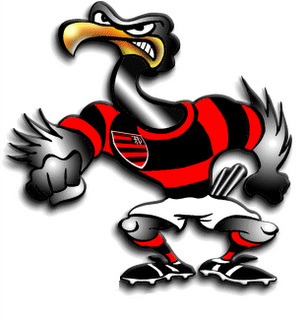 CRIME
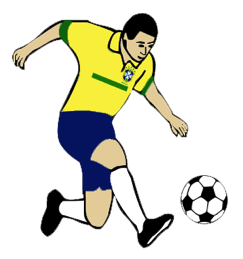 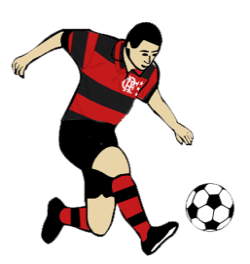 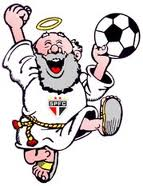 PM/PRF
PC/PF
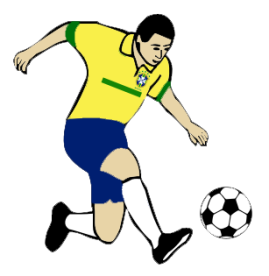 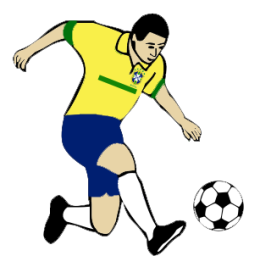 CRIME
CRIME
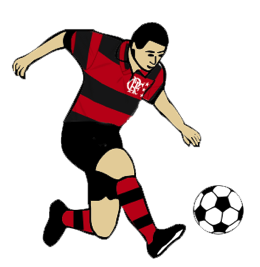 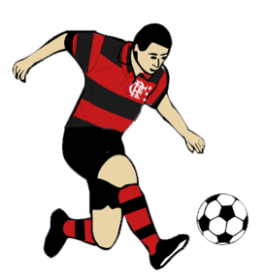 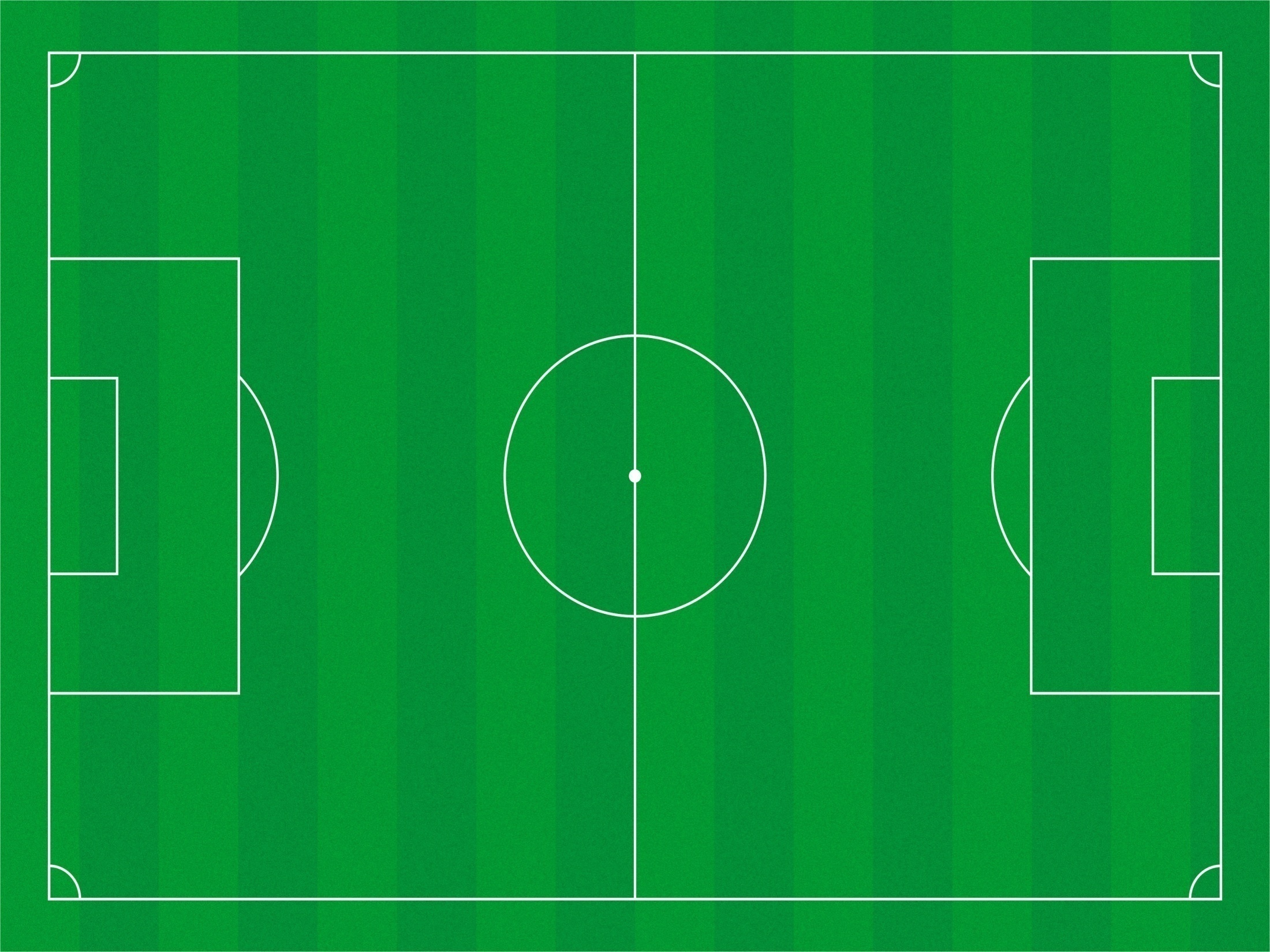 CRIME
CRIME
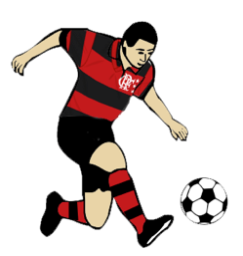 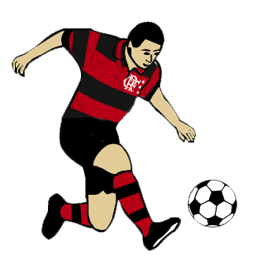 PM/PRF
PC/PF
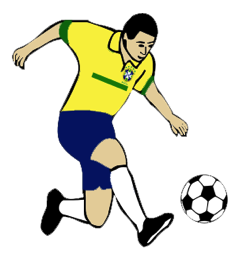 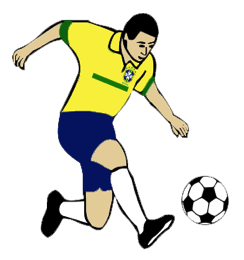 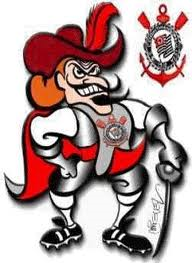 PM/PRF
CRIME
PC/PF
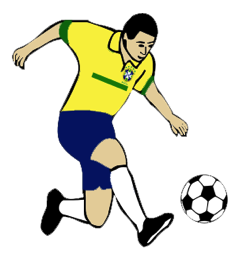 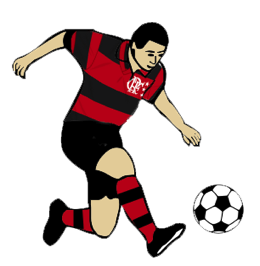 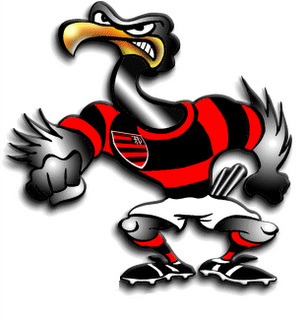 CRIME
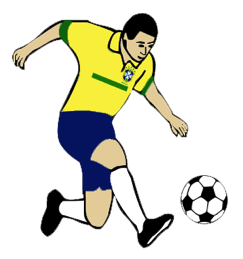 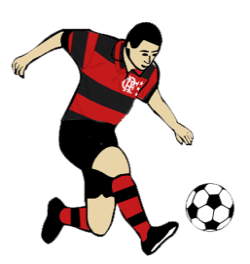 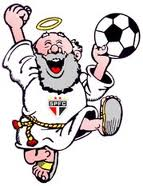 PM/PRF
PC/PF
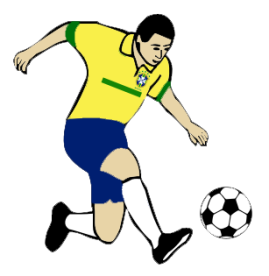 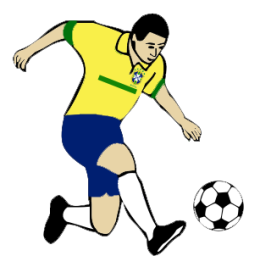 CRIME
CRIME
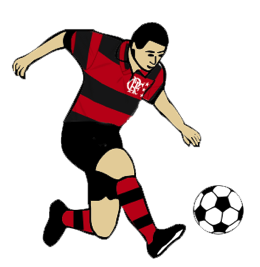 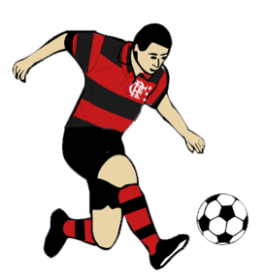 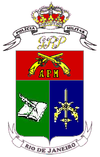 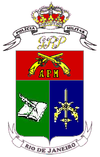 A FENEME ESTÁ ABERTA A DISCUTIR O QUE FOR MELHOR PARA A SOCIEDADE, PORÉM COM BASES REAIS E SEM REVANCHISMOS OU MEROS PONTOS DE VISTAS IDEOLÓGICOS OU TEÓRICOS DOGMÁTICOS.